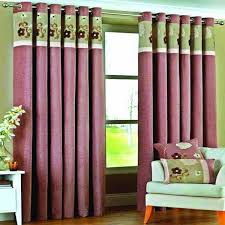 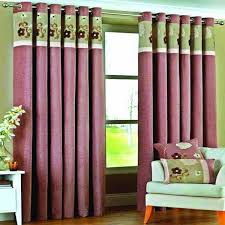 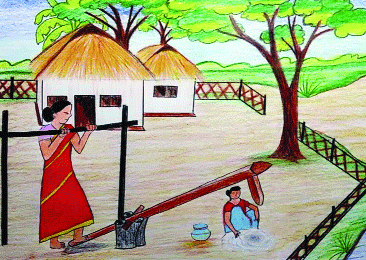 আজকে
সকলকে
মাল্টিমিডিয়া ক্লাসে স্বাগতম
অভিনন্দন
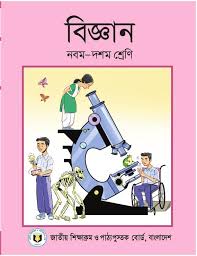 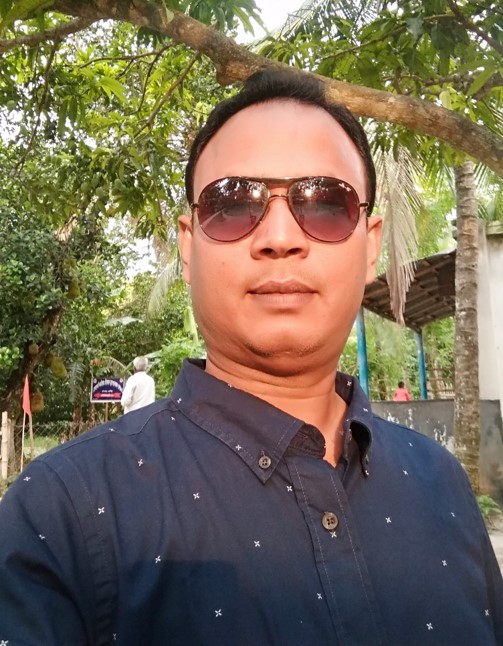 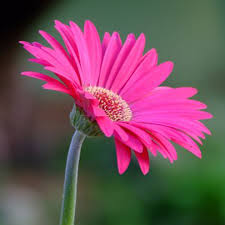 পরিচিতি
মোঃ হাসানুজ্জামান (ফুয়াদ)।
             সহকারী শিক্ষক,(বিজ্ঞান)
কল্যানপুর মাধ্যমিক বিদ্যালয়।
দৌলতপুর, কুষ্টিয়া।
মোবাইল নং ০১৭১০০৩৫৩৫৫
Gmail no- fuadhasan571978@gmail.com
বিষয়ঃ বিজ্ঞান
শ্রেণীঃ ৯ম
অধ্যায়ঃ ১ম
সময়ঃ ৫০ মিনিট
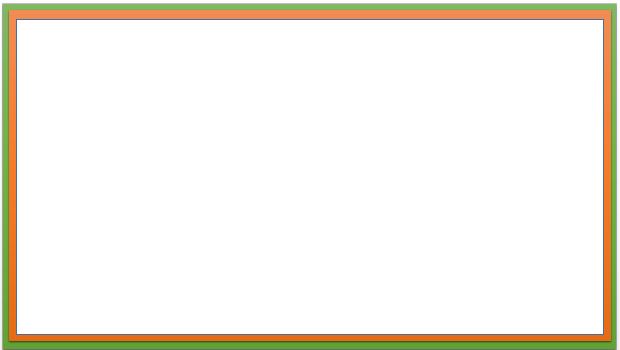 নিচের চিত্রগুলো দেখে আমরা চিন্তা করে বলি এগুলি কি?
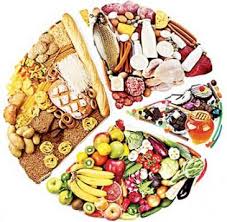 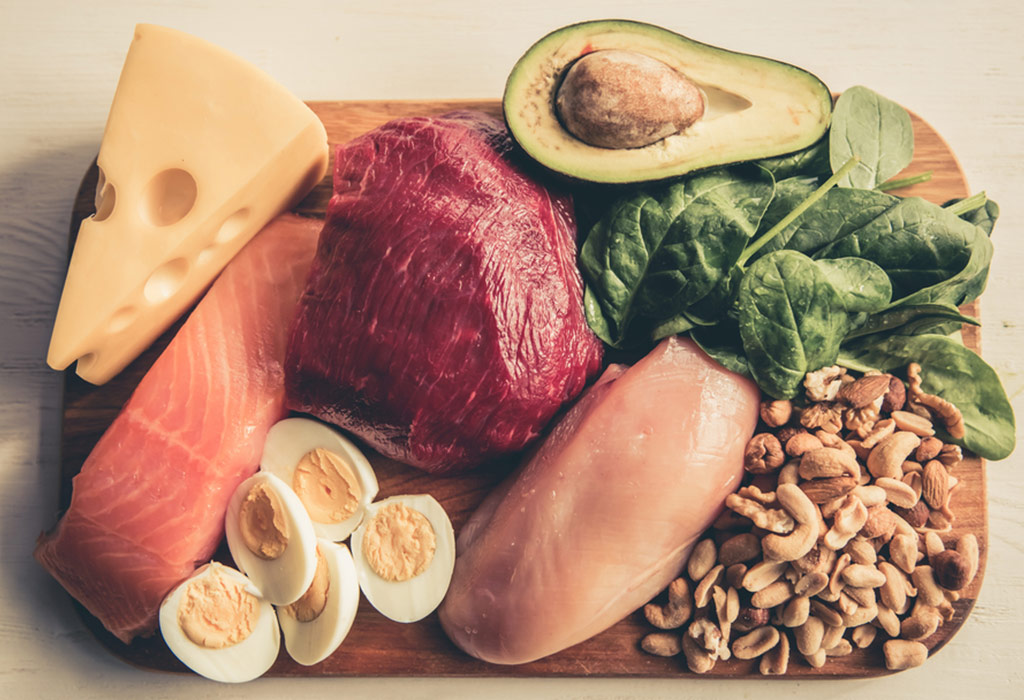 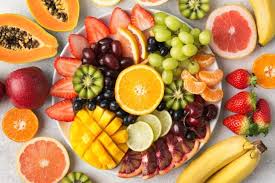 এগুলো খাদ্য।তাহলে এগুলো কি খাদ্য? পষ্টিকর খাদ্য।
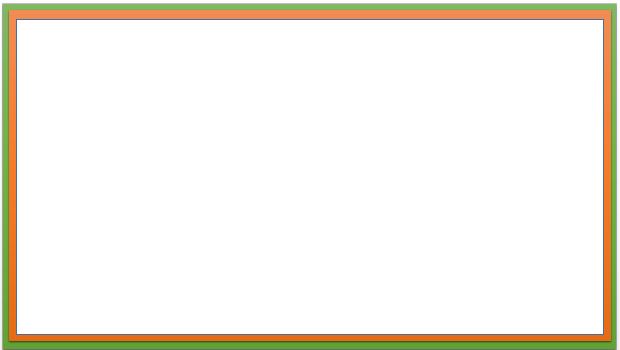 আজকের পাঠ শিরোনামঃ
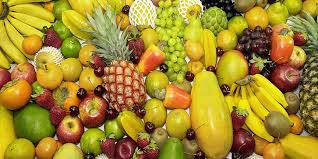 খাদ্য ও পুষ্টি
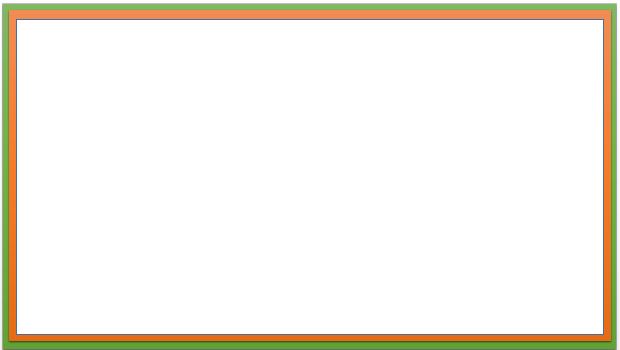 শিখনফল
এই পাঠ শেষে শিক্ষার্থীরাঃ-
১। খাদ্য ও পুষ্টি কি তা বলতে পারবে।
২।খাদ্যের কাজগুলো বলতে  পারবে ।
৩। খাদ্য উপাদান সমুহের নাম লিখতে পারবে।
খাদ্য কি?
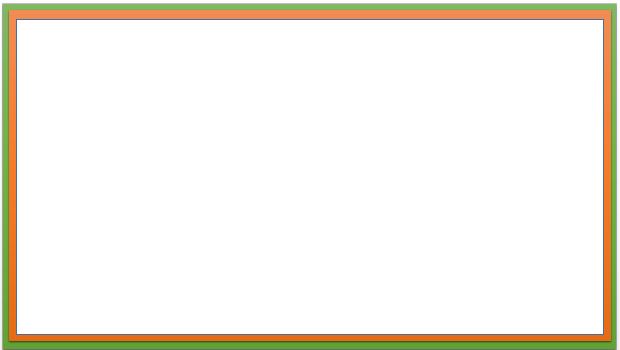 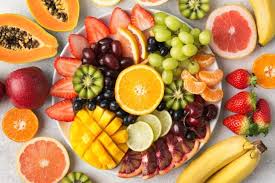 জীবদেহের বৃদ্ধি, শক্তি উৎপাদন, রোগ প্রতিরোধ এবং ক্ষয়পূরন করে, ও পুষ্টিসাধন করে তাই খাদ্য।
পুষ্টি কি?
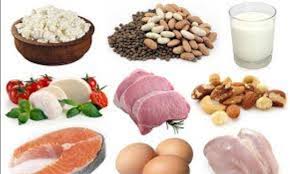 পুষ্টি হলো –খাদ্যবস্তুকে পরিপাক ও শোষন করা এবং আত্তীকরন দ্বারা দেহের শক্তির চাহিদা পূরন , রোগ প্রতিরোধ,বৃদ্ধিও ক্ষয়পূরন করা।
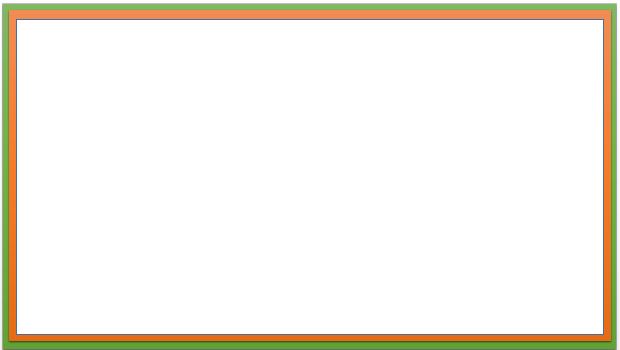 খাদ্যের কাজ
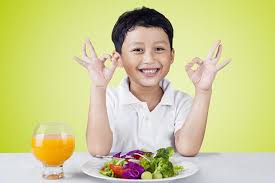 ১। খাদ্য দেহের গঠন, বৃদ্ধিসাধন,ক্ষয়পূরণ ও রক্ষণাবেক্ষন করে।
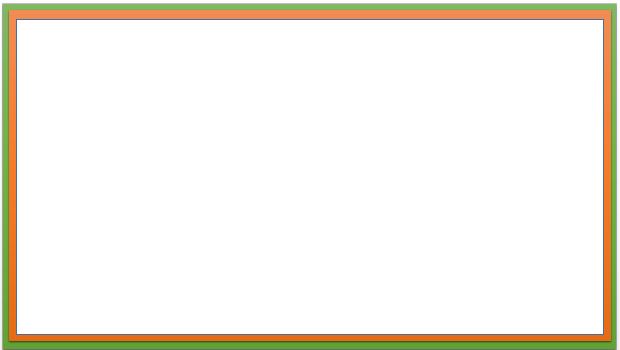 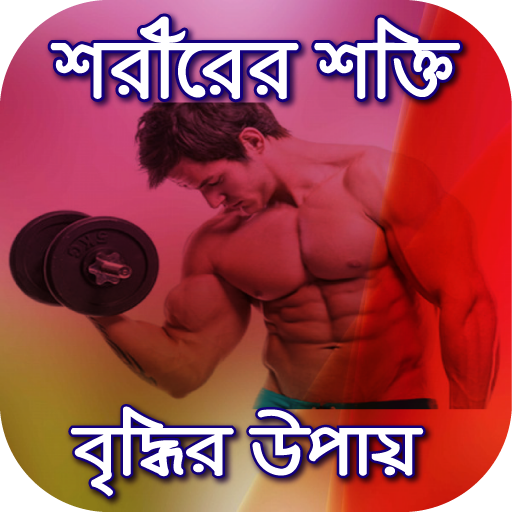 ২। খাদ্য দেহে তাপ উৎপাদন করে, কর্মশক্তি প্রদান করে।
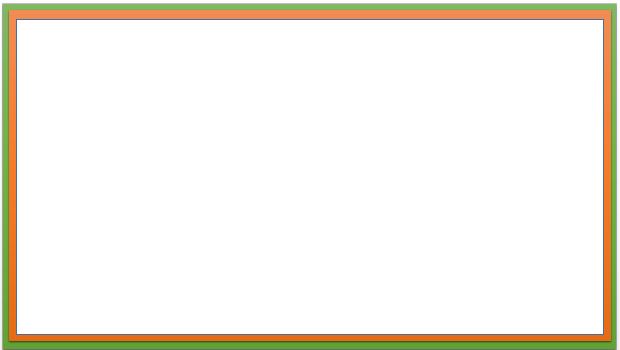 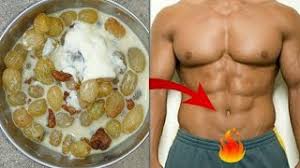 ৩। খাদ্য রোগ প্রতিরোধ করে, দেহকে সুস্থ, সবল এবং কর্মক্ষম রাখে।
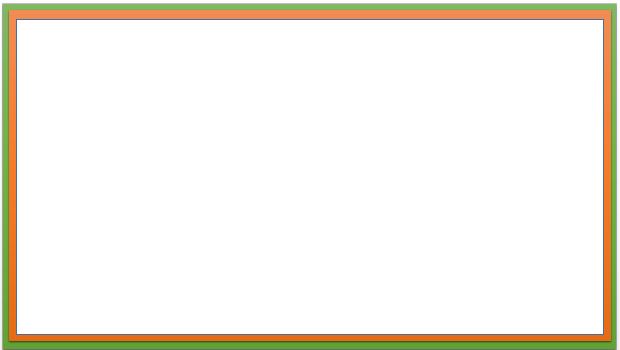 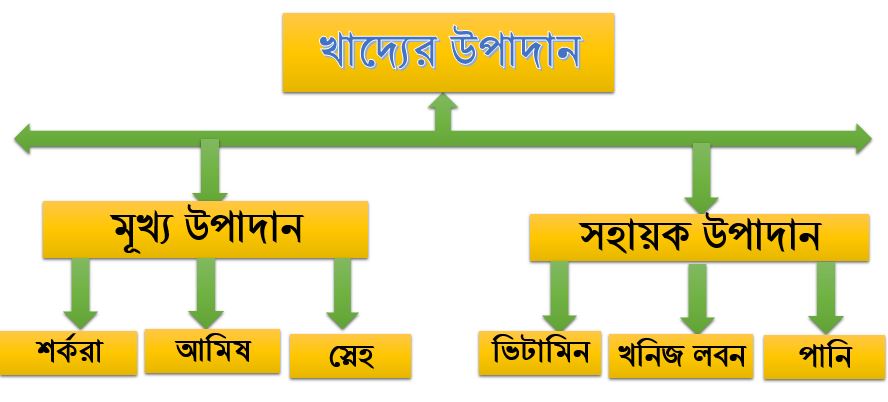 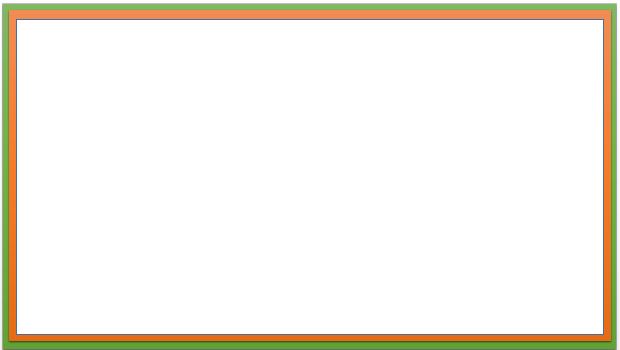 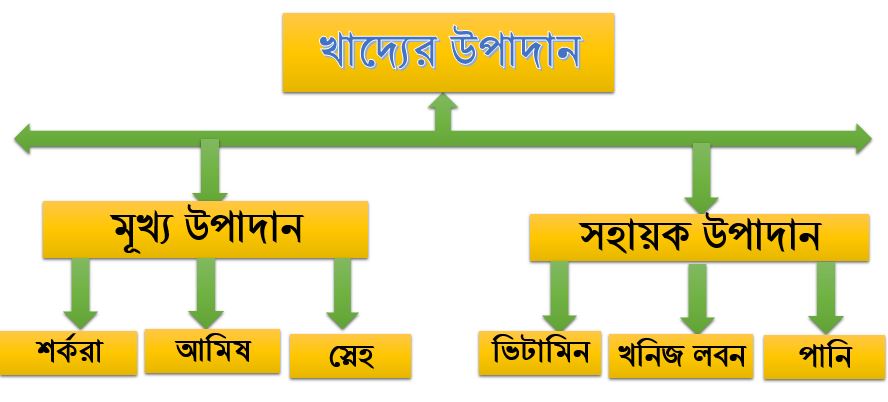 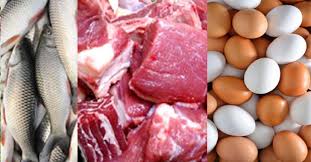 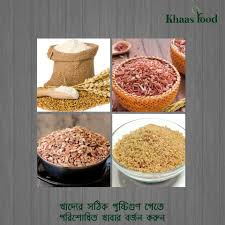 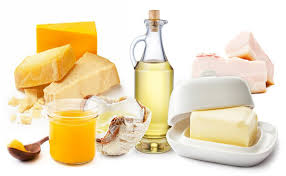 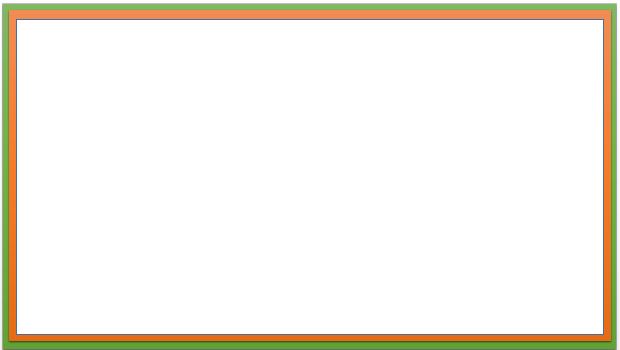 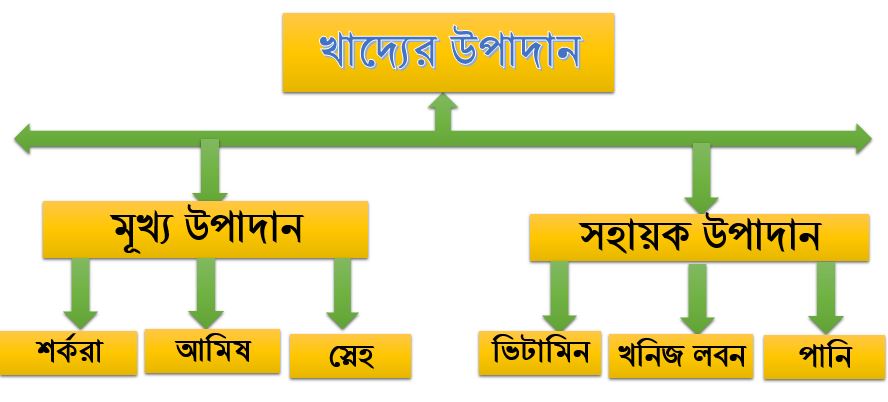 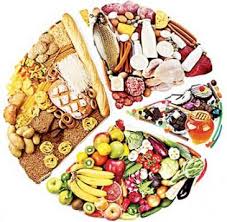 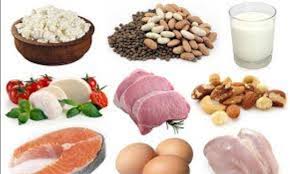 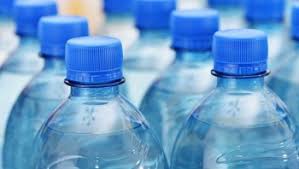 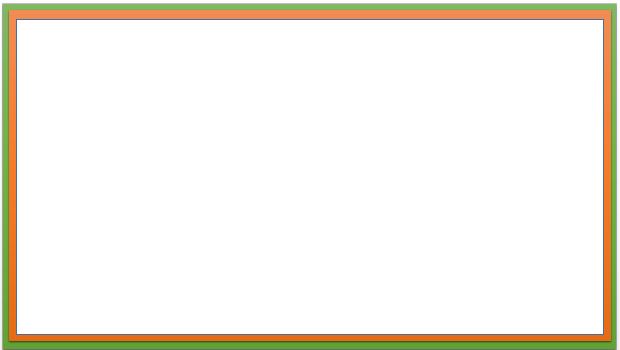 একক কাজ
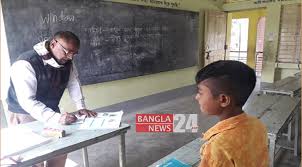 ১। খাদ্যও পুষ্টি কাহাকে বলে ?
২।খাদ্যের উপাদান কয়টি ও কি কি?
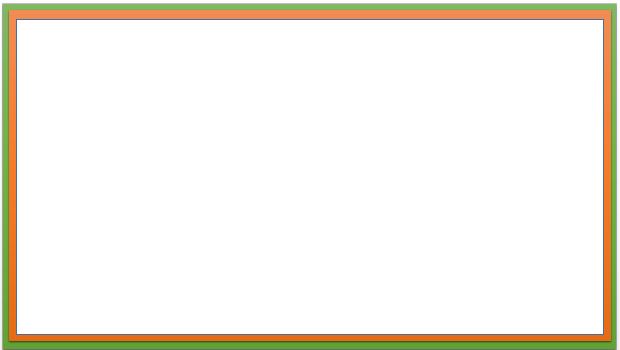 দলগত কাজ
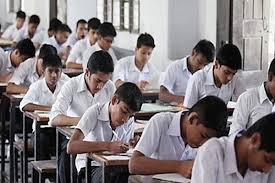 পুষ্টিগত খাদ্যের প্রয়োজনীতা ব্যাখ্যা কর।
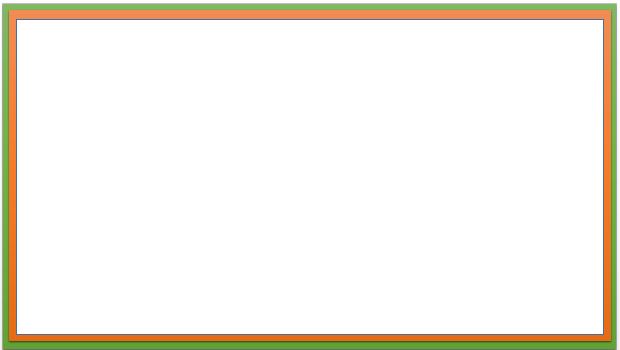 মূল্যায়ন
১। শর্করা আমাদের দেহে কি কি কাজে ?
২। কোন কোন ফলে সেলুলোজ থাকে?
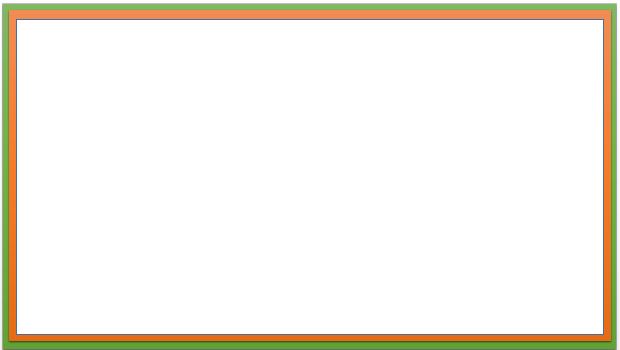 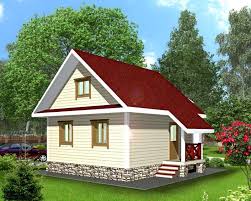 বাড়ীর কাজ
বিভিন্ন প্রকার খাদ্যের উৎসগুলো বিশ্লেষন কর।
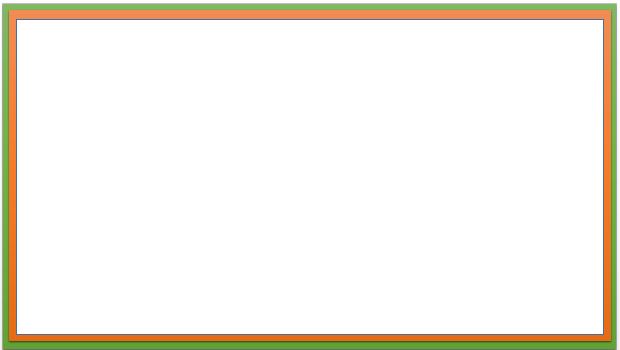 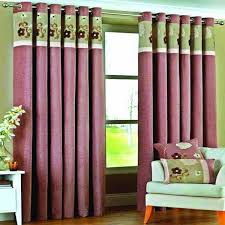 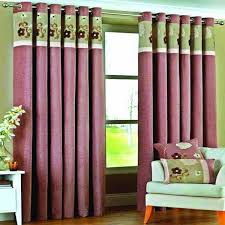 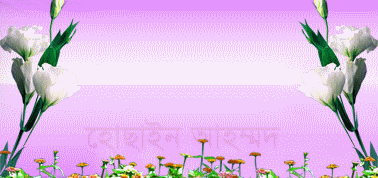 আল্লাহ হাফেজ